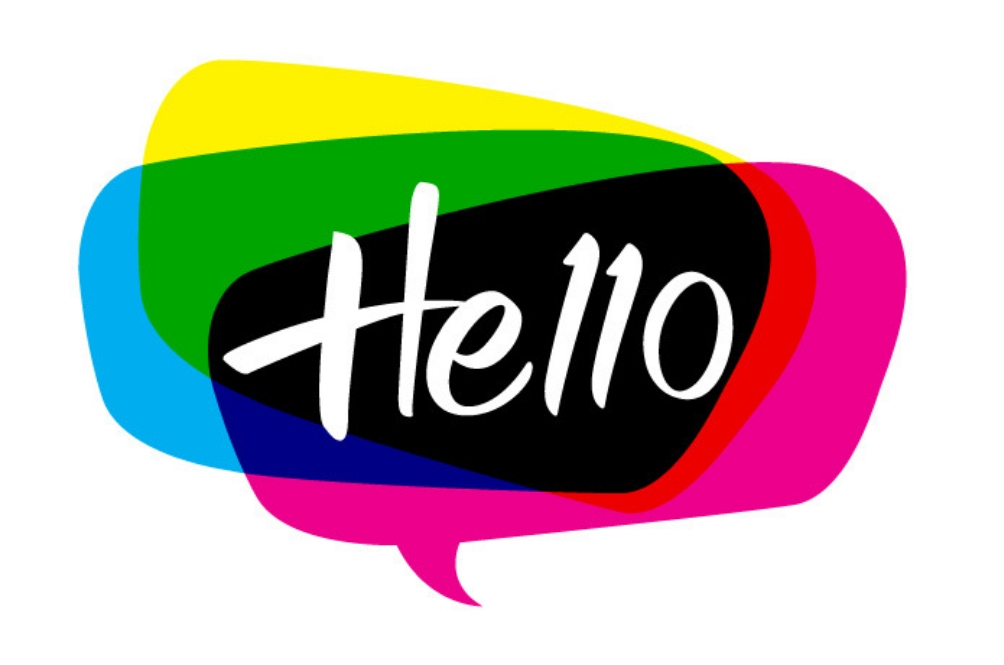 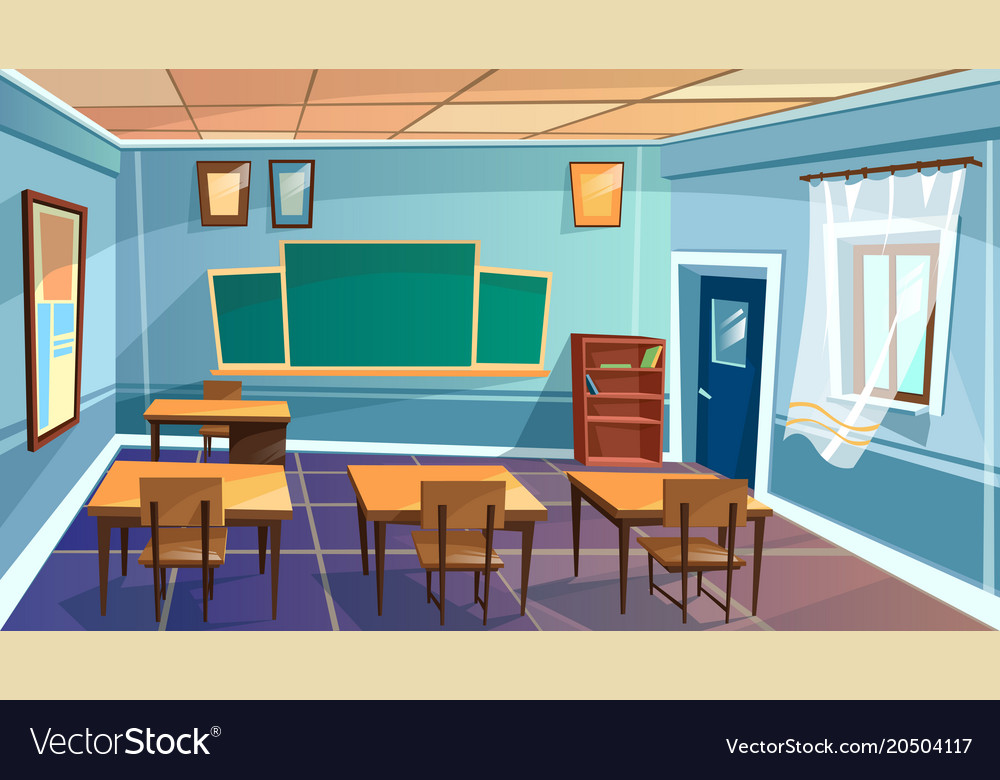 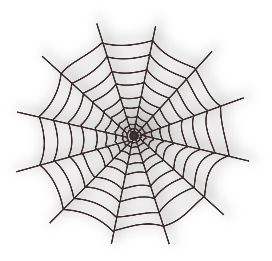 LÀM SẠCH LỚP HỌC
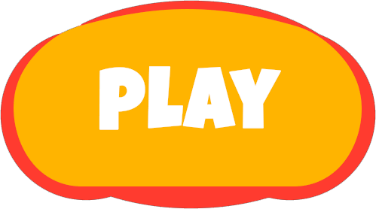 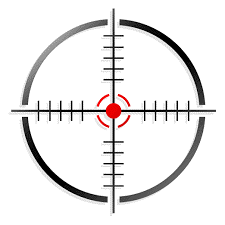 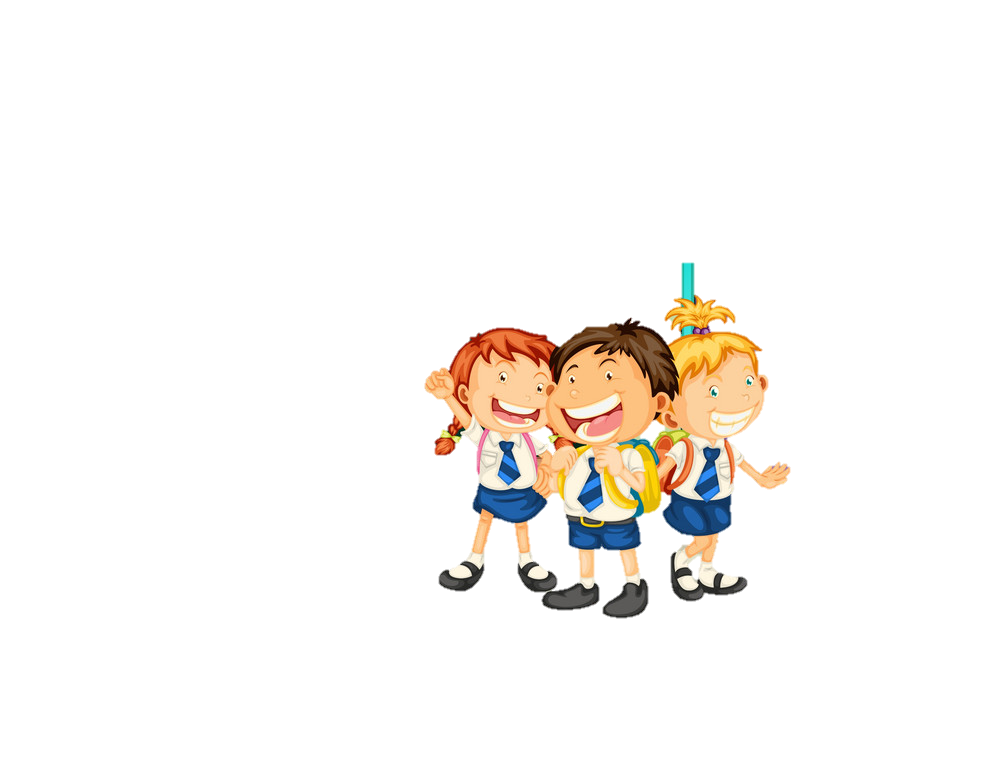 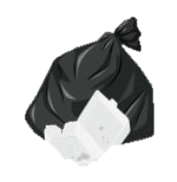 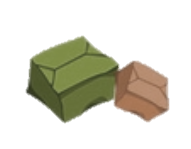 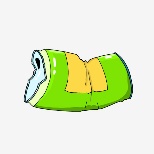 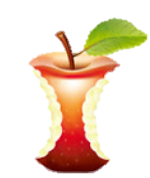 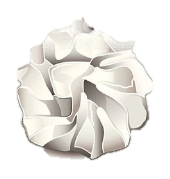 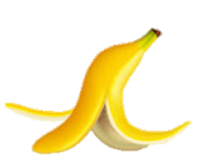 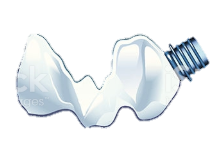 Dịch COVID-19 diễn biến rất phức tạp và khả năng lây lan nhanh chóng, vì vậy để đảm bảo sức khoẻ chúng ta cần phải có một môi trường sống sạch sẽ. Hãy tham gia dọn dẹp lớp học bằng cách trả lời đúng các câu hỏi tương ứng.
Với mỗi câu trả lời đúng tương ứng với việc dọn dẹp được 1 rác trong lớp học các em nhé!
Mỗi câu hỏi có thời gian suy nghĩ là 20 giây!
Chúng ta cùng bắt đầu chơi nào.
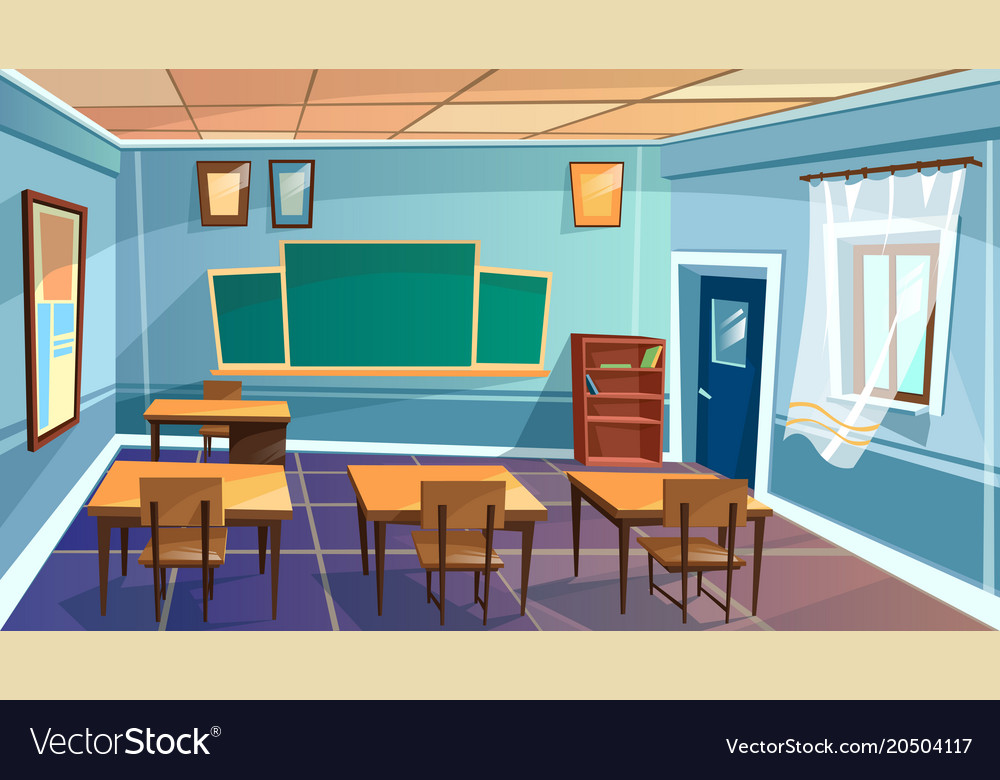 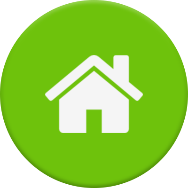 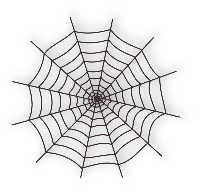 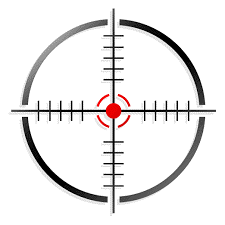 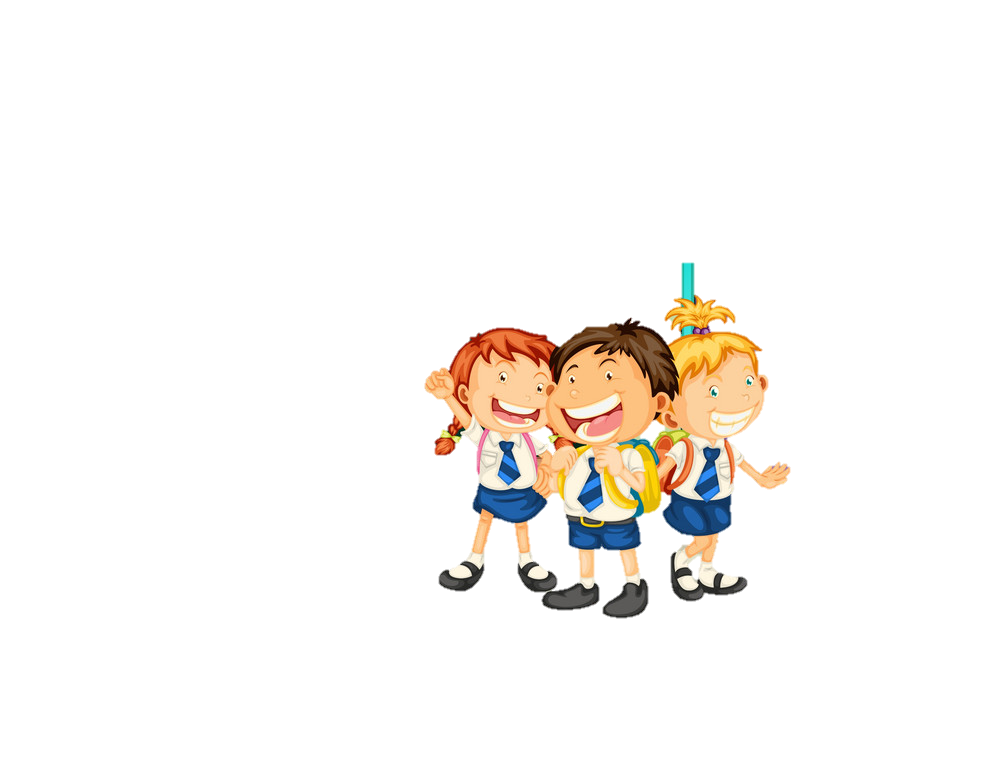 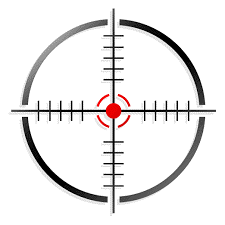 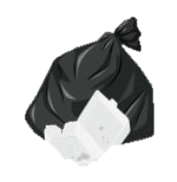 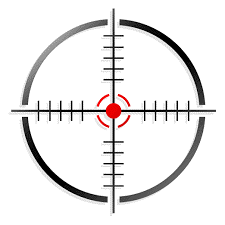 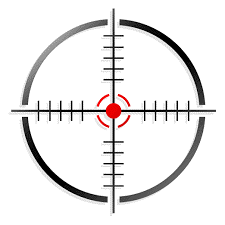 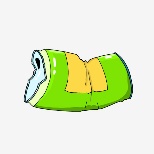 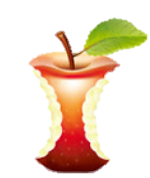 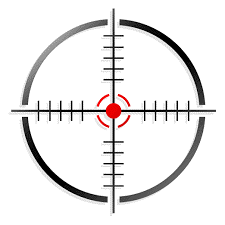 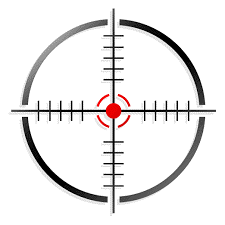 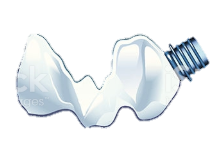 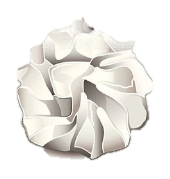 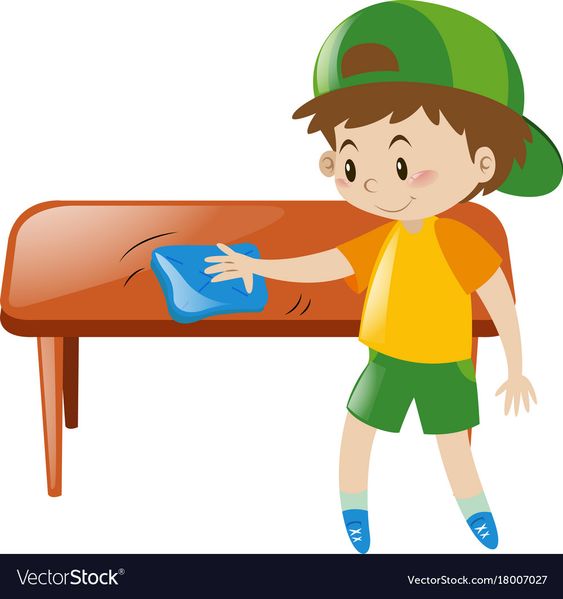 20
19
18
17
16
15
14
13
12
11
10
09
08
07
06
05
04
03
02
01
00
Câu 1: Hai số là bội của 5 là:
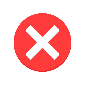 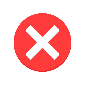 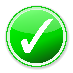 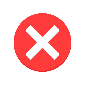 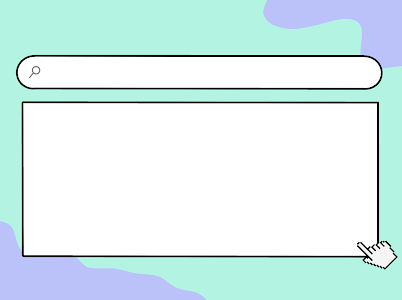 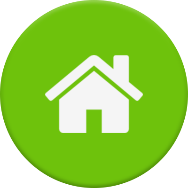 Cách tìm bội của một số
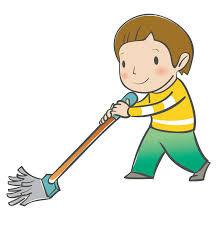 20
19
18
17
16
15
14
13
12
11
10
09
08
07
06
05
04
03
02
01
00
Câu 2: Hai số là ước của 10 là
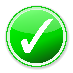 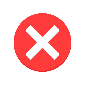 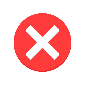 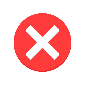 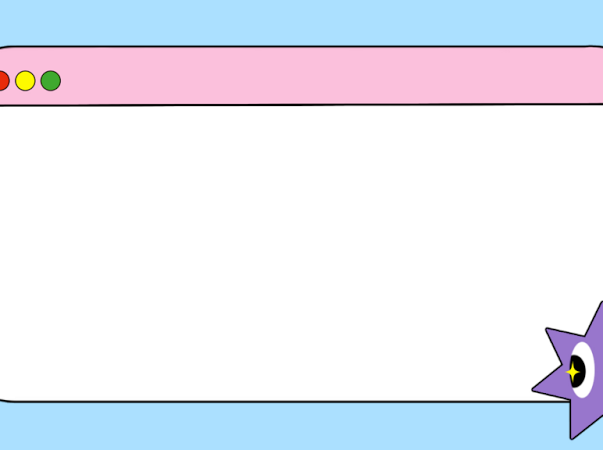 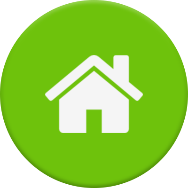 Cách tìm ướccủa một số
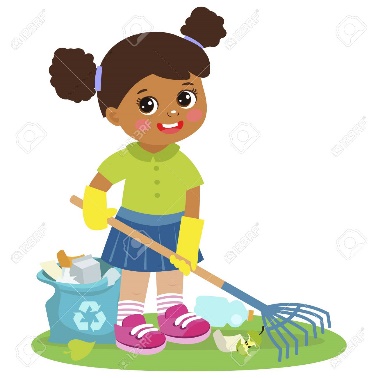 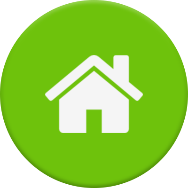 20
19
18
17
16
15
14
13
12
11
10
09
08
07
06
05
04
03
02
01
00
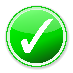 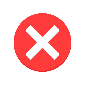 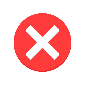 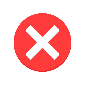 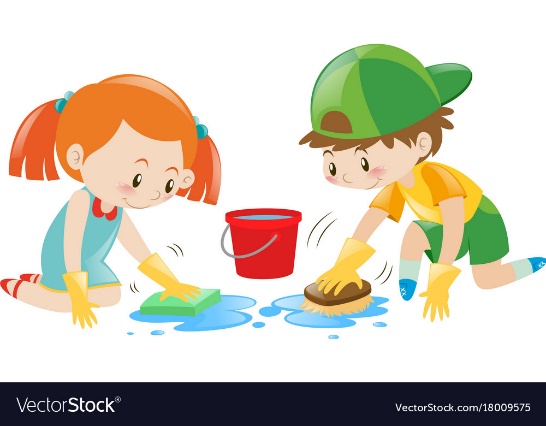 20
19
18
17
16
15
14
13
12
11
10
09
08
07
06
05
04
03
02
01
00
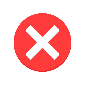 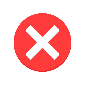 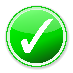 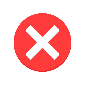 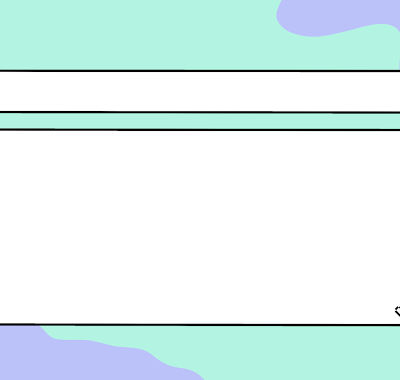 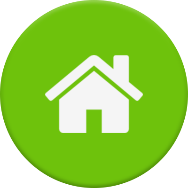 Tính chất chia hết của một tổng
Nếu tất cả các số hạng của tổng đều chia hết cho cùng một số thì tổng chia hết cho số đó.
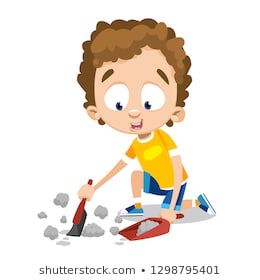 20
19
18
17
16
15
14
13
12
11
10
09
08
07
06
05
04
03
02
01
00
Câu 5:  Không tính hiệu, xét xem hiệu nào dưới đây chia hết cho 7
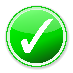 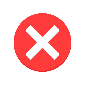 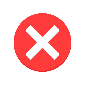 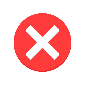 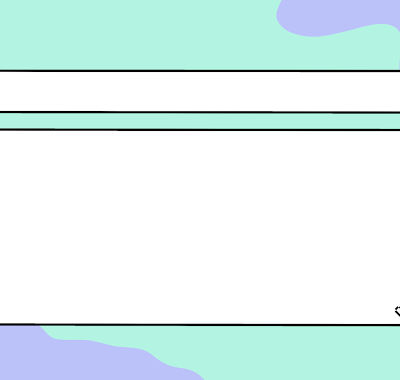 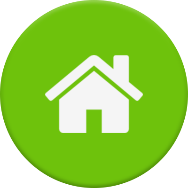 Tính chất chia hết của một hiệu
Nếu số bị trừ và số trừ đều chia hết cho cùng một số thì hiệu chia hết cho số đó
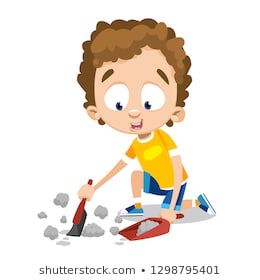 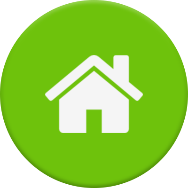 20
19
18
17
16
15
14
13
12
11
10
09
08
07
06
05
04
03
02
01
00
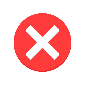 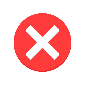 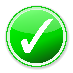 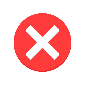 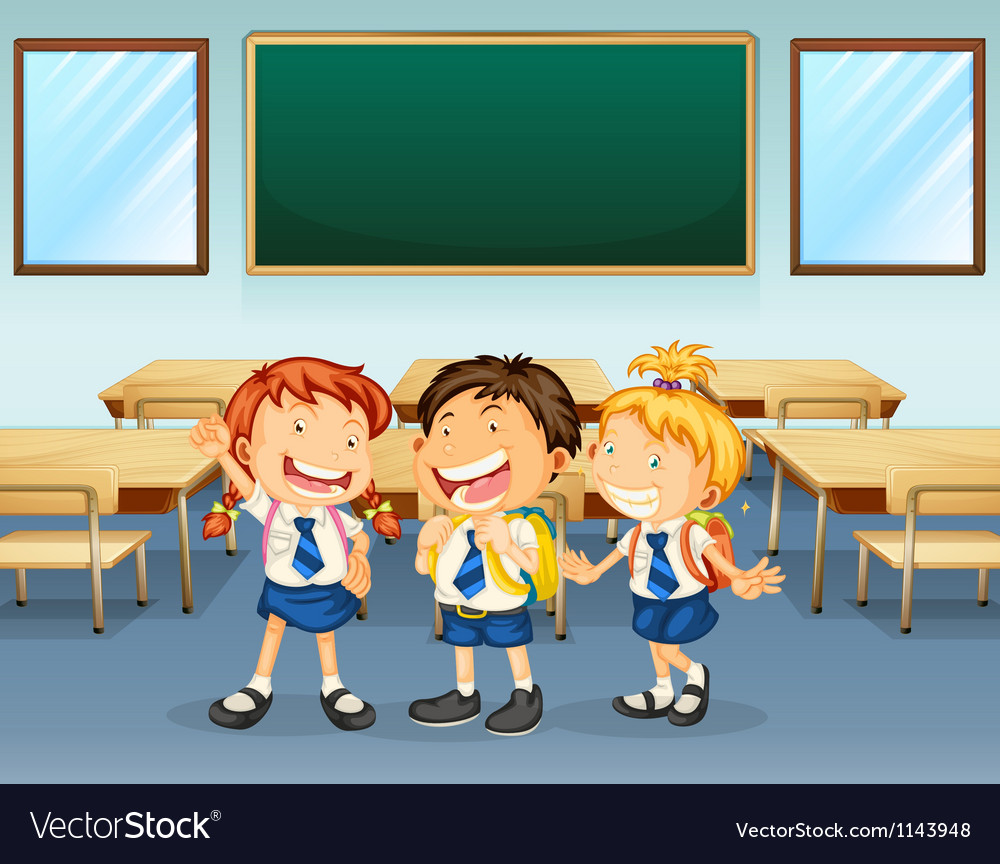 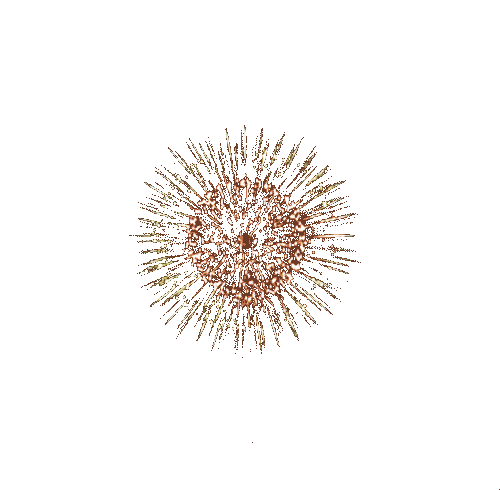 CẢM ƠN CÁC BẠN!
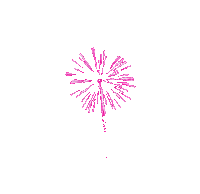 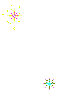 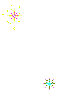 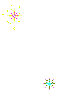 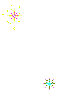 TIẾT 17
Quan hệ chia hết. Tính chất
 chia hết (tiết 3)
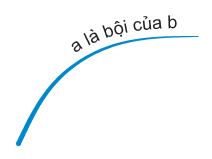 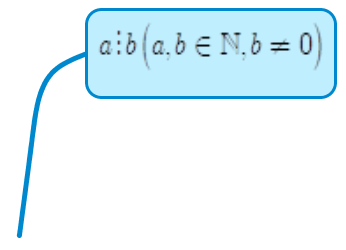 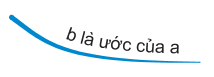 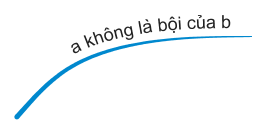 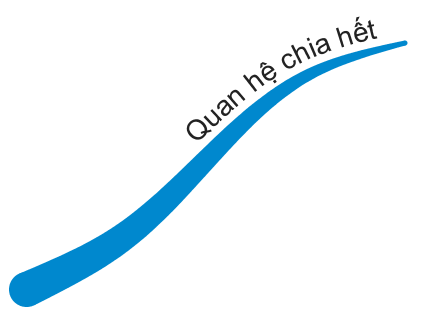 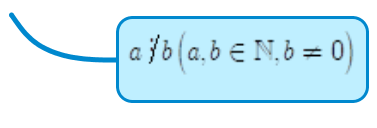 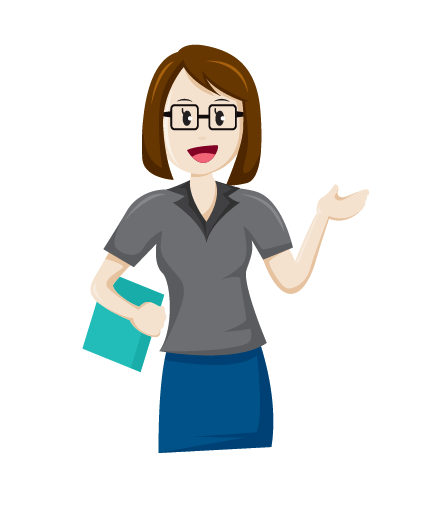 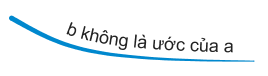 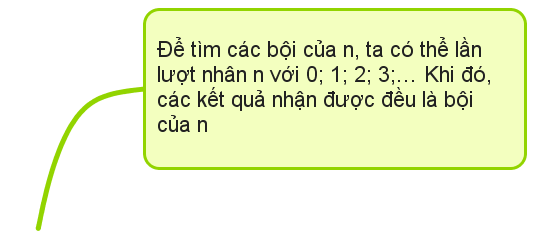 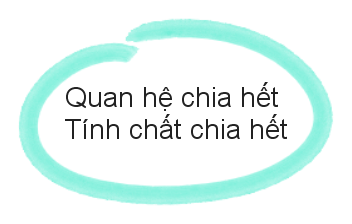 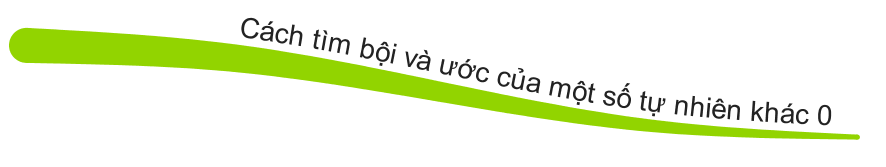 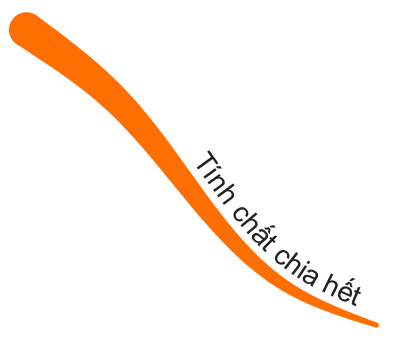 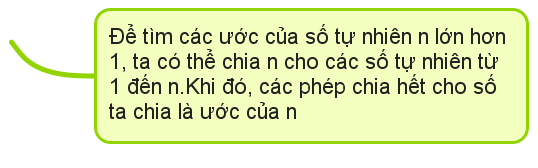 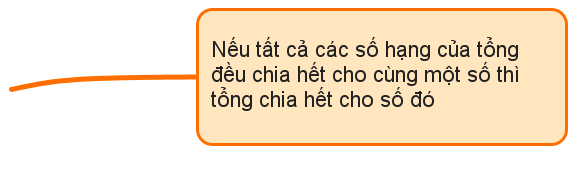 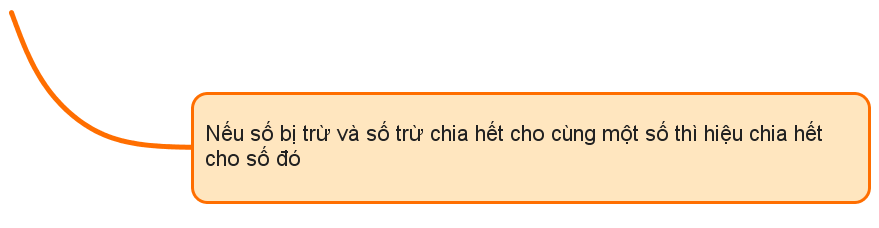 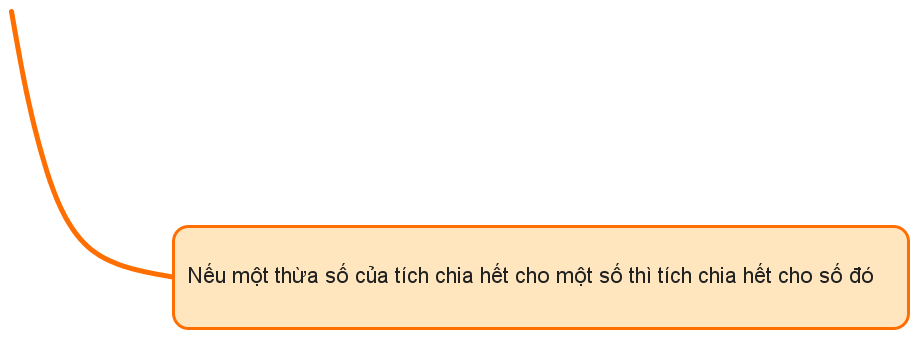 HOẠT ĐỘNG LUYỆN TẬP
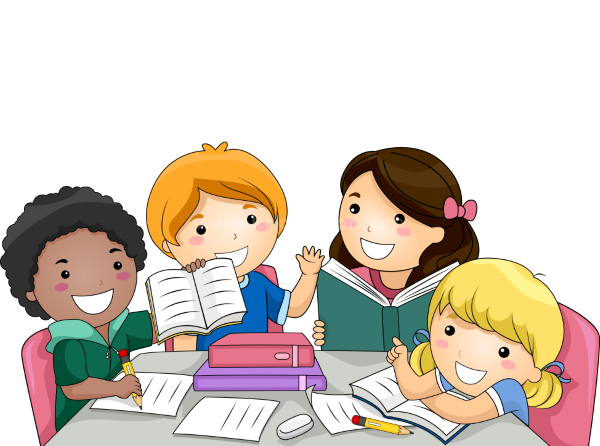 Yêu cầu:   - Học sinh hoạt động cá nhân
	     - 2 học sinh lên bảng  trình bày.
	     - Học sinh dưới lớp làm vào vở.
	     - Quan sát và nhận xét bài làm của bạn.
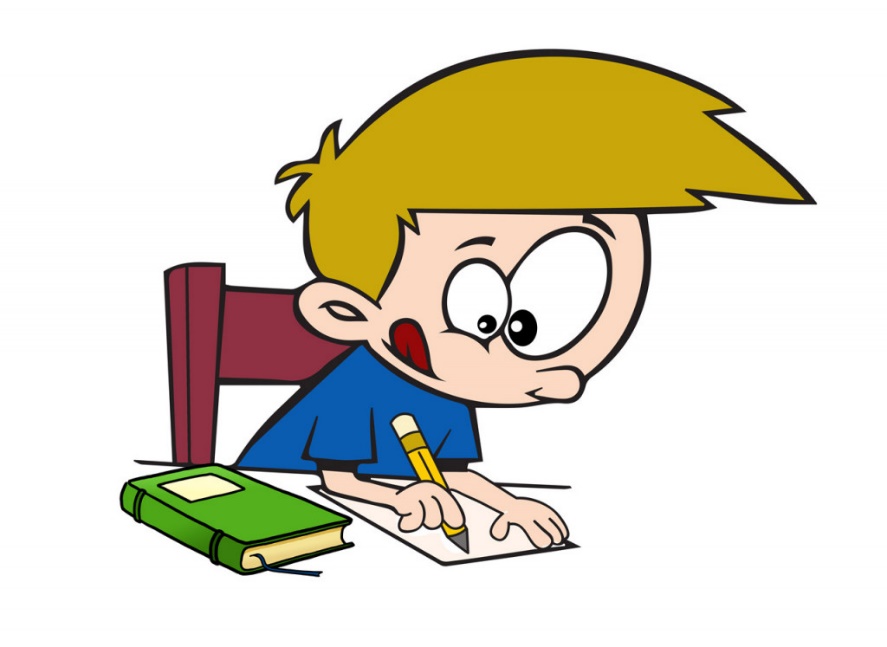 Bài 4: Đội Sao Đỏ của trường có 24 bạn. Cô phụ trách muốn chia đội thành các nhóm đều nhau để kiểm tra vệ sinh lớp học, mỗi nhóm có ít nhất 2 bạn. Em hãy chia giúp cô giáo bằng các cách có thể.
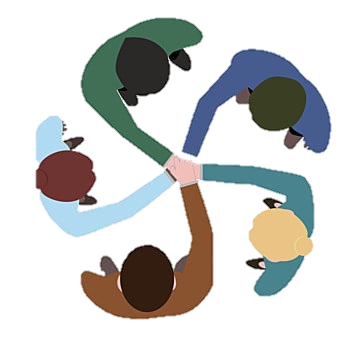 Yêu cầu:   - Học sinh hoạt động nhóm
	     - Các nhóm trình bày kết quả.
	     - 1 đại diện nhóm báo cáo kết quả.
	     - Quan sát và nhận xét bài làm của nhóm bạn.
Bài 4: Đội Sao Đỏ của trường có 24 bạn. Cô phụ trách muốn chia đội thành các nhóm đều nhau để kiểm tra vệ sinh lớp học, mỗi nhóm có ít nhất 2 bạn. Em hãy chia giúp cô giáo bằng các cách có thể.
Giải
Một nhóm không thể có 24 bạn, vì 24 là tổng sổ bạn của cả đội Sao đỏ.
Yêu cầu:   - Học sinh hoạt động cá nhân
	     - Trao đổi cách làm của mình với bạn bên cạnh
	     - 2 học sinh báo cáo kết quả của mình.
	     - Quan sát và nhận xét bài làm bạn.
	     - Báo cáo kết quả làm bài của bạn theo cặp (chỉ 		        báo những bạn làm sai).
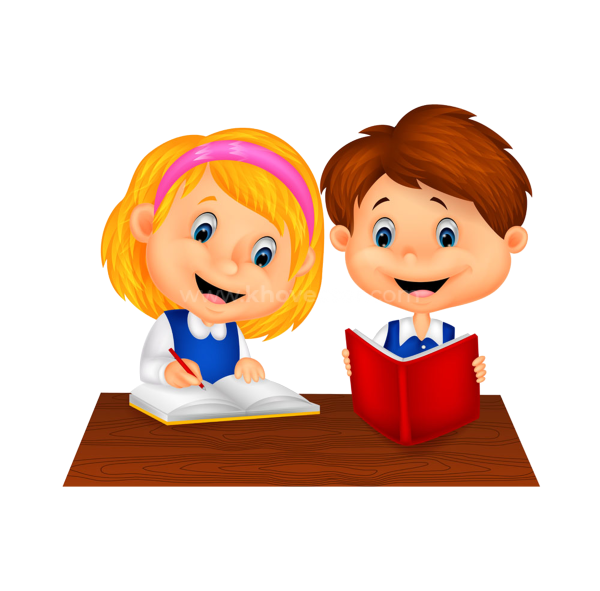 Bài 8:  Một cửa hàng có hai loại khay nướng bánh. Loại khay thứ nhất chứa 3 chiếc bánh. Loại khay thứ hai chứa 6 chiếc bánh. Sau một số lần nướng bằng cả hai loại khay trên, người bán hàng đếm được số bánh làm ra là 125 chiếc. Hỏi người bán hàng đã đếm đúng hay sai số bánh làm được? Biết rằng mỗi lần nướng, các khay đều xếp đủ số bánh
Yêu cầu:   - Học sinh hoạt động nhóm
	     - Các nhóm trình bày kết quả.
	     - 1 đại diện nhóm báo cáo kết quả.
	     - Quan sát và nhận xét bài làm của nhóm bạn.
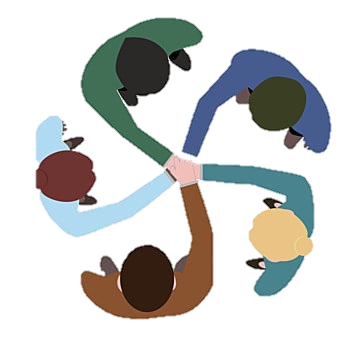 Bài 8:  Một cửa hàng có hai loại khay nướng bánh. Loại khay thứ nhất chứa 3 chiếc bánh. Loại khay thứ hai chứa 6 chiếc bánh. Sau một số lần nướng bằng cả hai loại khay trên, người bán hàng đếm được số bánh làm ra là 125 chiếc. Hỏi người bán hàng đã đếm đúng hay sai số bánh làm được? Biết rằng mỗi lần nướng, các khay đều xếp đủ số bánh.
Giải
Hai loại khay nướng bánh mỗi loại lần lượt chứa 3 chiếc bánh và 6 chiếc bánh.
Vì 3 chia hết cho 3 và 6 cũng chia hết cho 3 và mỗi lần nướng các khay đều được xếp đủ số bánh nên theo tính chất chia hết của một tích và một tổng thì tổng số bánh làm ra sau một số lần nướng bằng cả hai loại khay trên phải là số chia hết cho 3.
HƯỚNG DẪN TỰ HỌC Ở NHÀ
- Học bài theo SGK và vở ghi.
- Bài tập về nhà 7; 9 trang 34/SGK.
- Bài tập về nhà: